AirTrack: Locating Non-WiFi Interferers using Commodity WiFi Hardware
Ashish Patro, Shravan Rayanchu, Suman Banerjee
Wisconsin Wireless and NetworkinG Systems (WiNGS) Laboratory, UW-Madison
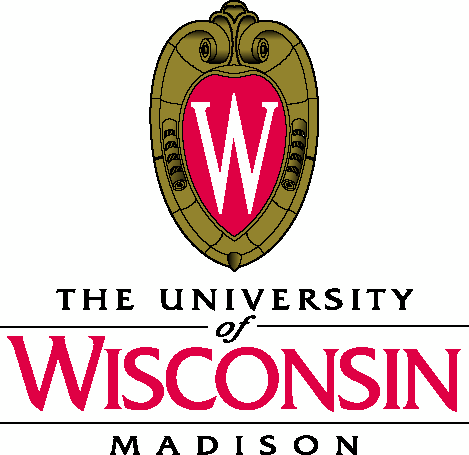 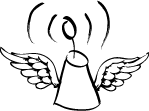 RESULTS
AirTrack ARCHITECTURE
PROBLEM STATEMENT
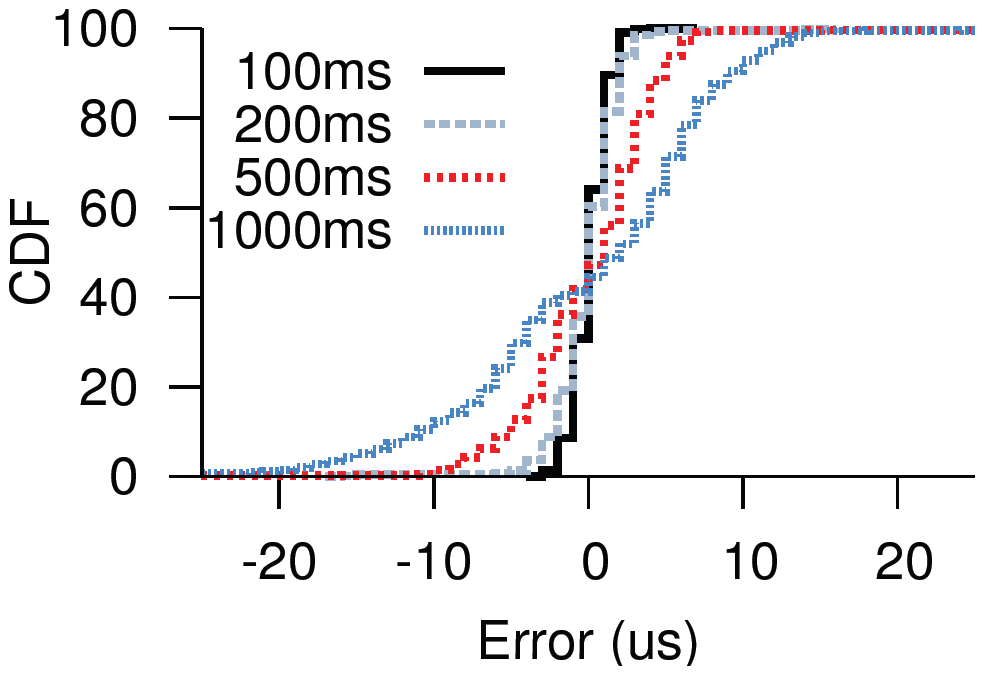 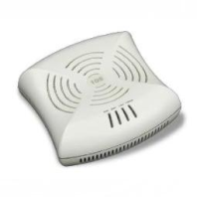 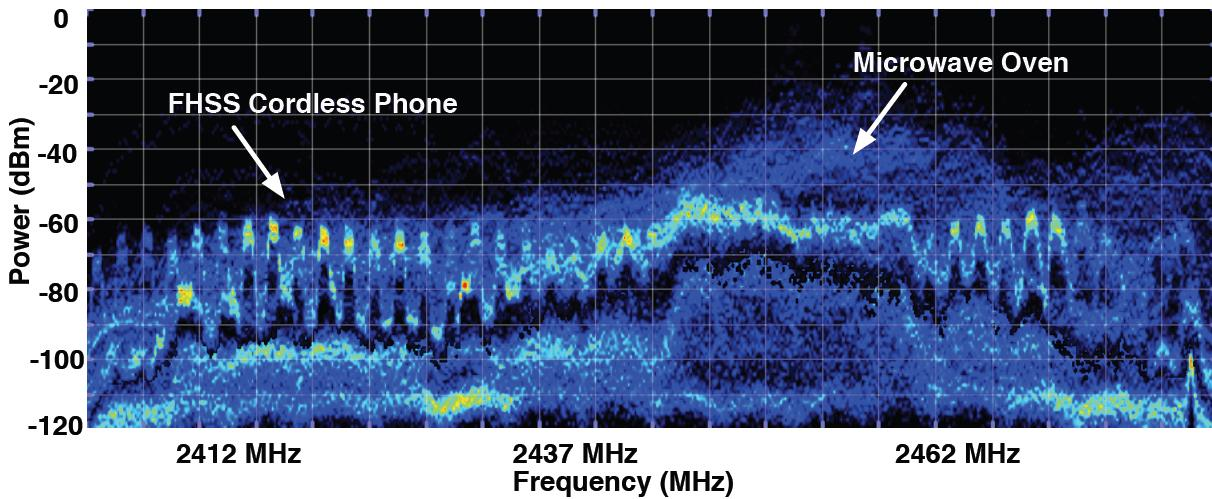 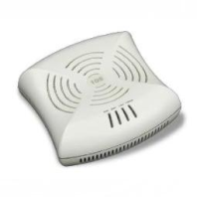 Synchronization results
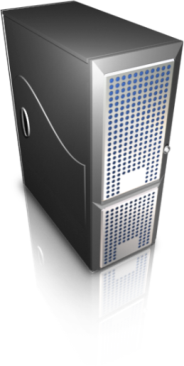 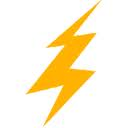 Non WiFi devices
affect WiFi performance
Access Point (with Airshark  sniffer)
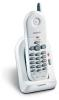 For time interval <= 500 µs, Synchronization Error  < 10 µs
AirTrack controller
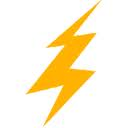 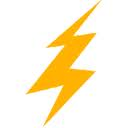 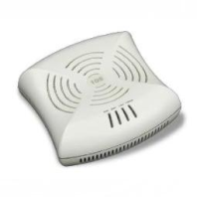 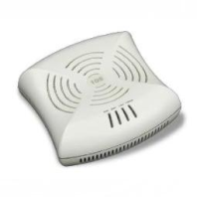 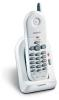 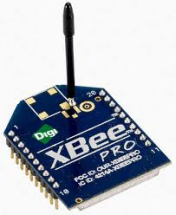 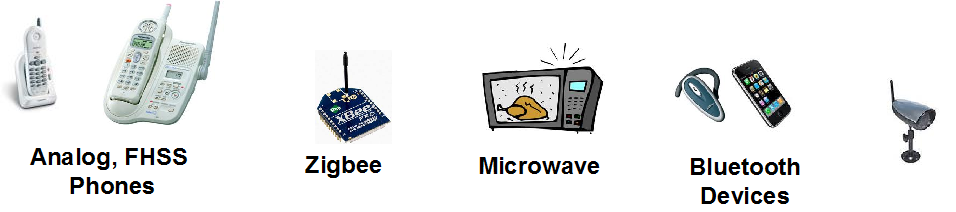 Clustering results
How do we locate the multiple non-WiFi devices (even of the same type) ?
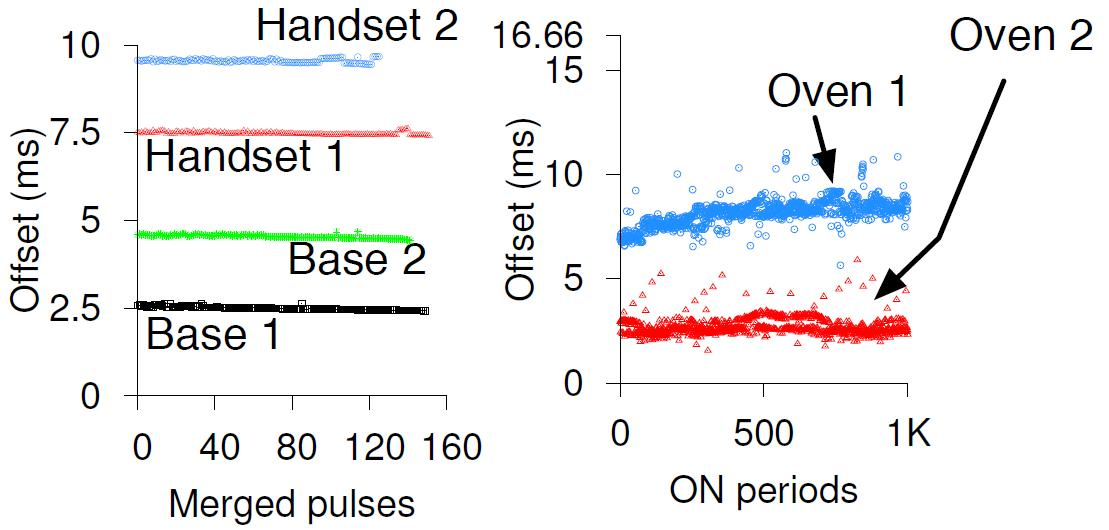 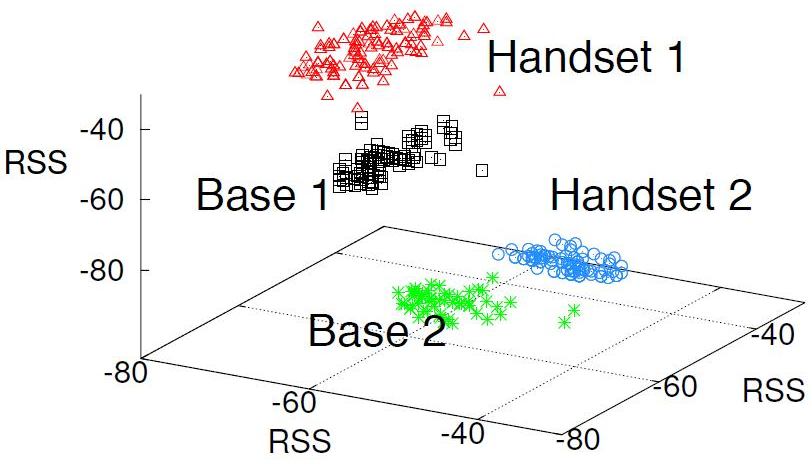 How to synchronize access points?
STAGE 1: Synchronization
QUESTIONS?
How do we locate these non-WiFi devices?
How do we this in real time on a WiFi card, without additional hardware?
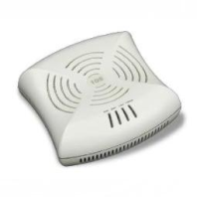 Reference AP
Need to synchronize tagged pulses from multiple nodes
Find common packets received by multiple sniffers
BFS  from the reference access point to get per-node skew
+6 µs
+5 µs
CHALLENGES?
Identify non-WiFi device transmissions
Identify unique non-WiFi device instances  (e.g., 2 FHSS devices)
Localize devices with unknown transmit power
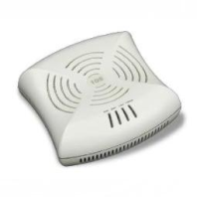 -8 µs
Microwave Oven
FHSS Phones
FHSS Phones
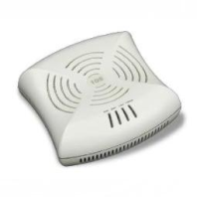 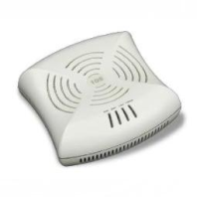 -5 µs
Time domain clustering
RSS domain clustering
How to merge common pulses from the same non-WiFi device?
Each cluster is a unique active device
AirTrack can differentiate between multiple devices
STAGE 2 : Merge pulses
SOLUTION FRAMEWORK
Waterfall Merging Approach: Merge common pulses seen by multiple access points
      - Matching Start/End time
      - Matching center frequency       
      - Matching bandwidth
FHSS 
Pulses
Localization results
Time
Sniffers that detect presence of non-WiFi devices
Airshark
Pairwise AP: S0,S2
0  - 56
0  - 56
0  - 56
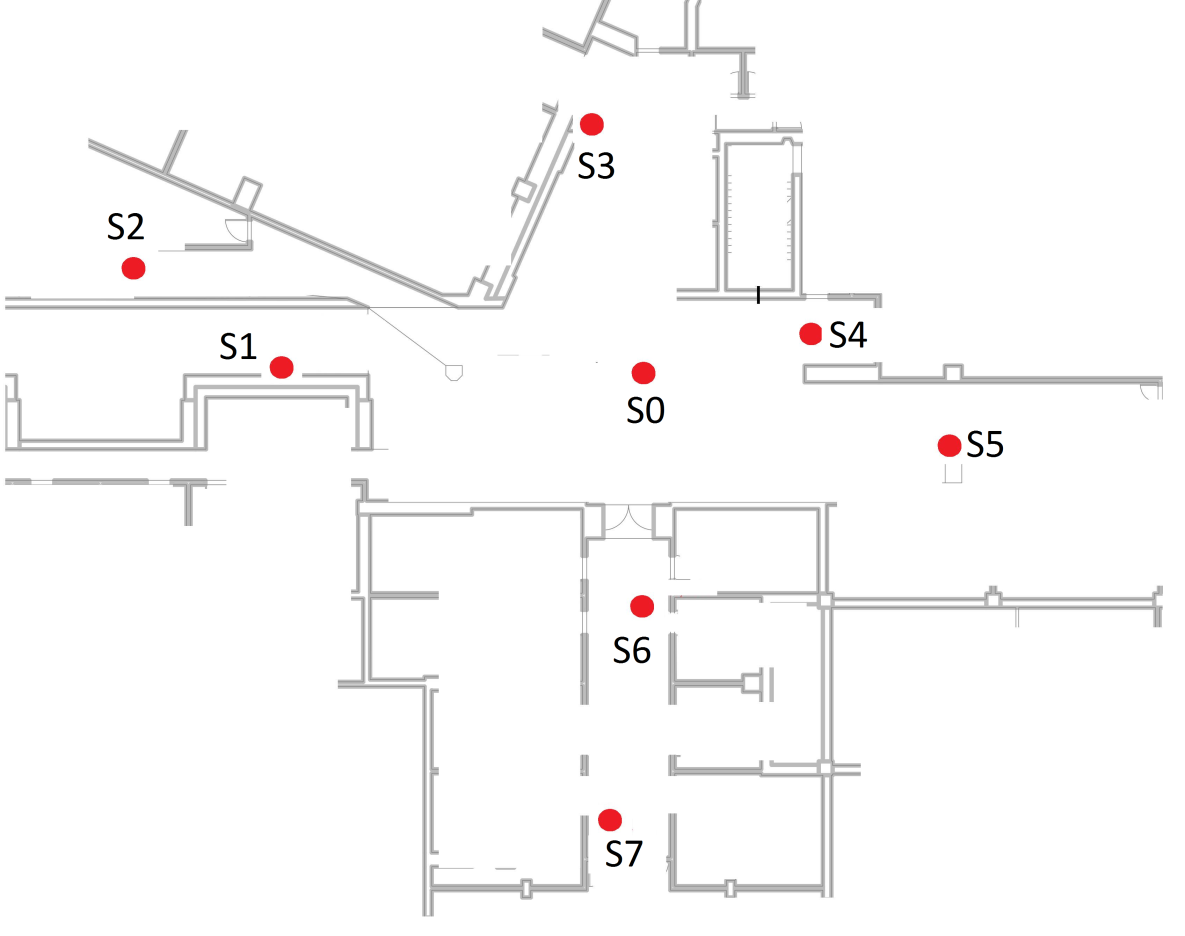 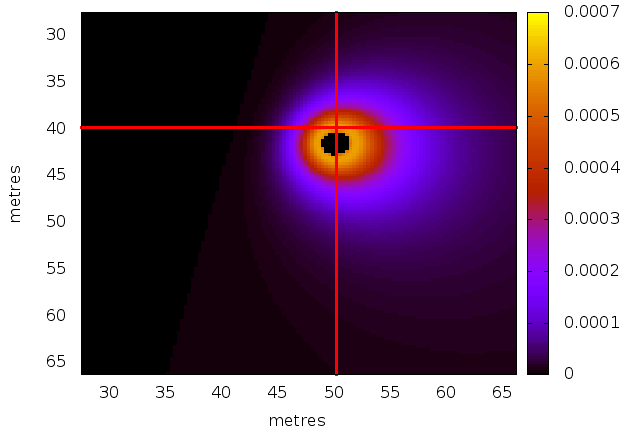 Frequency (FFT bins)
Synchronization
Capture FFT samples
Identify ``Pulses”
Extract ``Features’’
Binary Decision
Tree classifier
Airshark
Airshark
Airshark
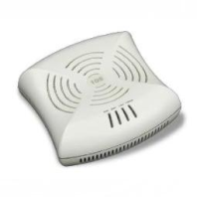 Duration
S3
S2
S1
Power
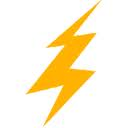 STAGE 3 : Cluster pulses
Bandwidth
How many devices are active simultaneously?
Pairwise AP: S5,S7
Frequency
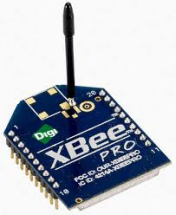 “Tagged
 Pulses”
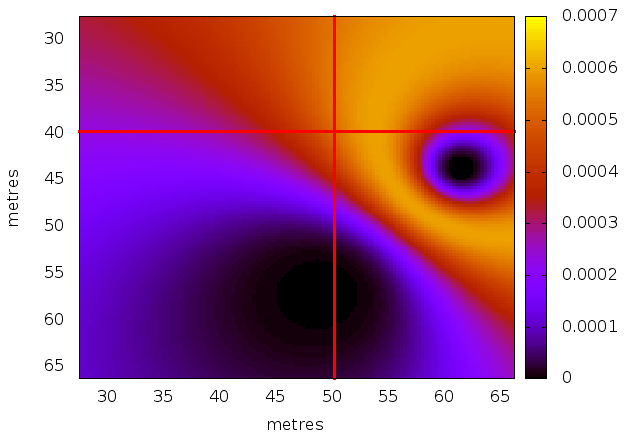 Timing
Properties
Cluster pulses to identify unique devices
      - Temporal properties
      - RSSI properties
Each cluster is a unique device
Localization error CDF for FHSS phone
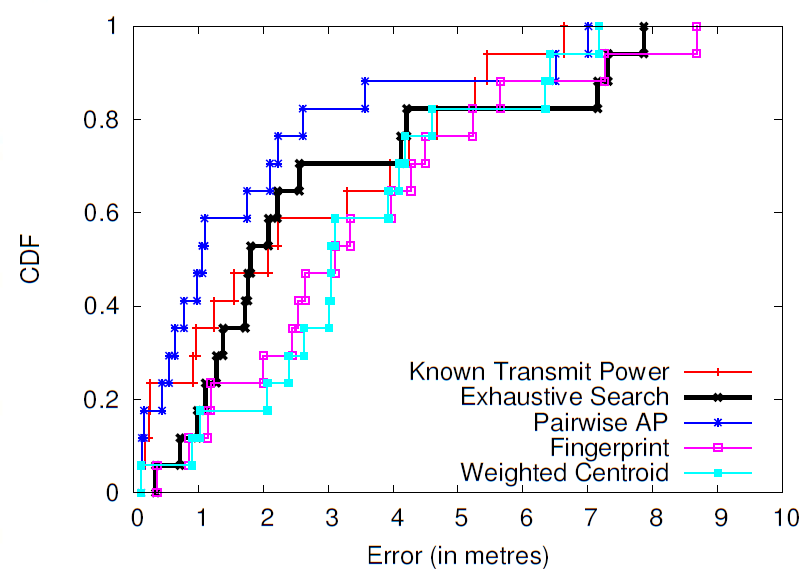 Locate non-WiFi devices using multiple Airshark sniffers
AirTrack
Pairwise AP: S3,S5
STAGE 4 : Localization
How to find device’s physical location?
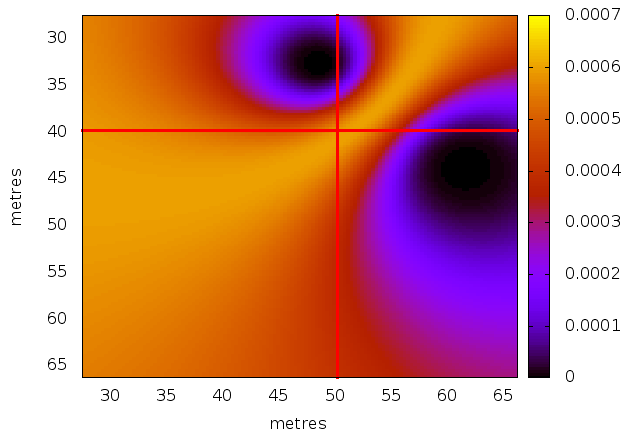 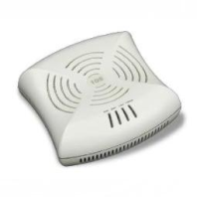 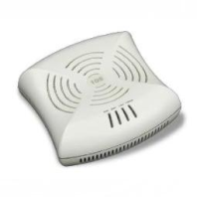 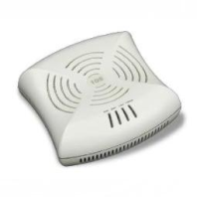 “Tagged
 Pulses”
AP locations are known
Device transmit power is unknown
Create RF propagation model
For each cluster, find location 
      - RSS per sniffer
Synchronize access points
Merge + Cluster pulses
Localize each device
(Pulse Cluster)
S1: -40db
S2: -70db
S3: -75db
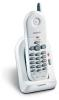 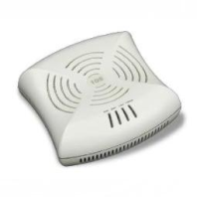 S1
S2
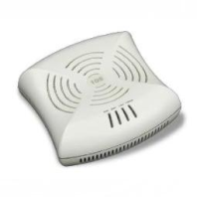 S1: -70db
S2: -60db
S3: -45db
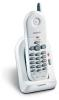 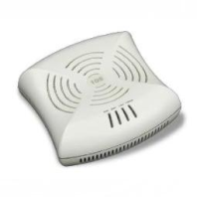 Access Point (with Airshark  sniffer)
Localization error < 6 metres for 80% of the locations
S3